AUTOFAGIA
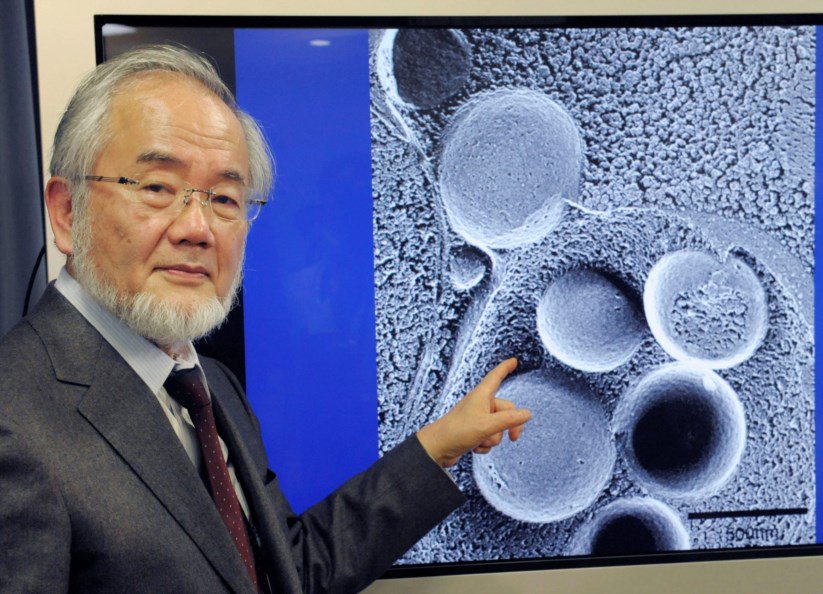 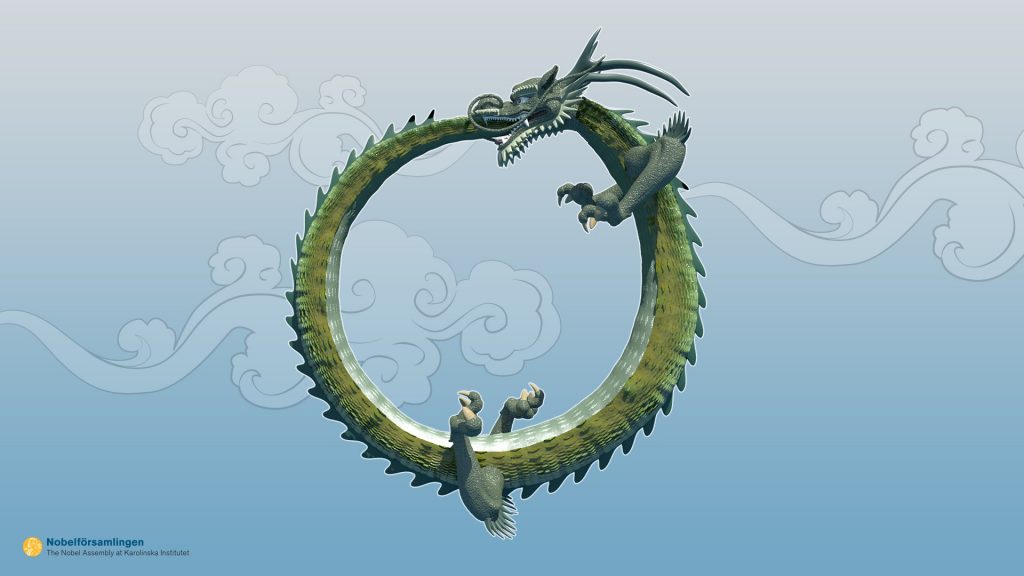 REVIEW 
Historical landmarks of autophagy research 
Yoshinori Ohsumi
Frontier Research Center, Tokyo Institute of Technology, Yokohama 226-8503, Japan
Cell Research (2014) 24:9-23
AUTOFAGIA
1955  Christian de Duve
Lisossomos (1974 Premio Nobel)
Endocitose
Organelas dentro de lisossomos
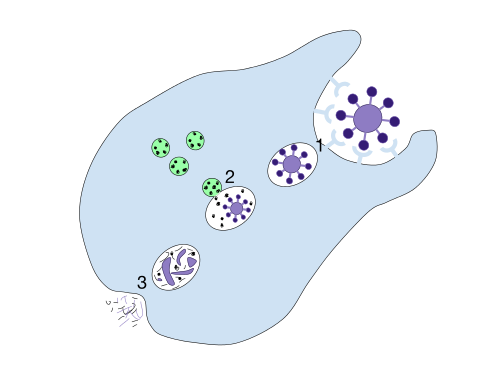 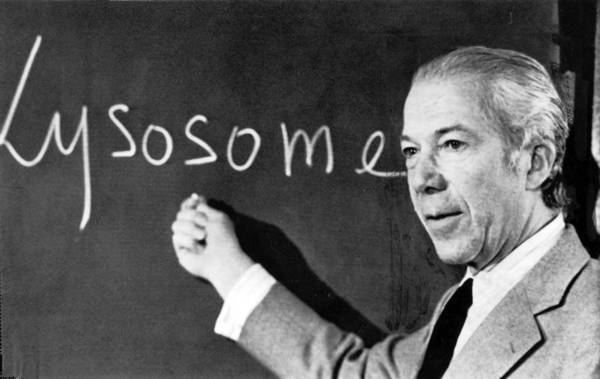 AUTOFAGIA
1963  C. de Duve cunhou o termo autofagia
Processo catabólico
Arstila & Trump (1968)  
Estrutura intracelular de membrana dupla contendo porções do citoplasma sem atividade hidrolítica (autofagossomo)
Autofagossomo  funde-se com lisossomos
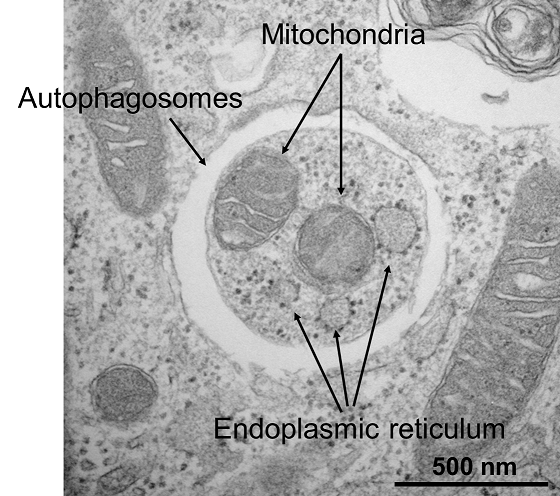 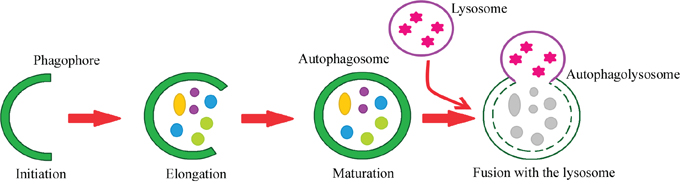 Reciclagem?
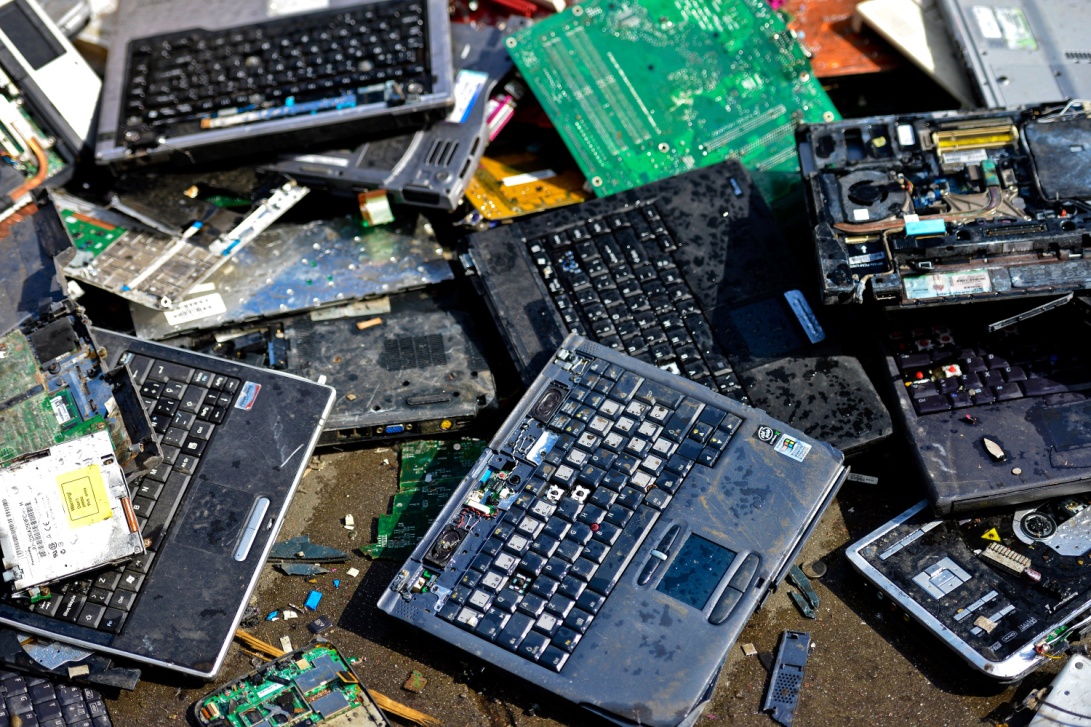 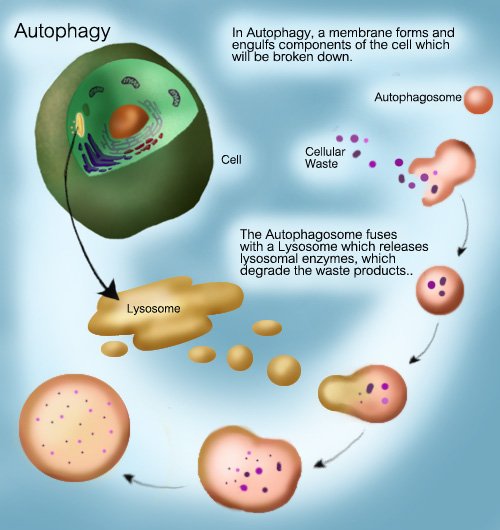 AUTOFAGIA
Descobertas importante:
Glucagon  induz autofagia no fígado
Insulina  reprime autofagia
Privação nutricional   induz autofagia
Ritmos circadianos  modulam a autofagia
Aminoácidos individuais (Leu, Tyr, Phe, Gln, Pro, His, Trp e Met)   reprimem autofagia
> pH do lisossomo  reprime autofagia (cloroquina)
Classificação  
Macroautofagia
Microautofagia
Autofagia seletiva (mitofagia, peroxifagia, etc.)
AUTOFAGIA
Abordagem bioquímica e ME (1980- 1990)
Yoshinori Ohsumi  leveduras
Vacúolo  Lata de lixo da levedura (AA e íons)
Privação nutricional  corpos autofágicos
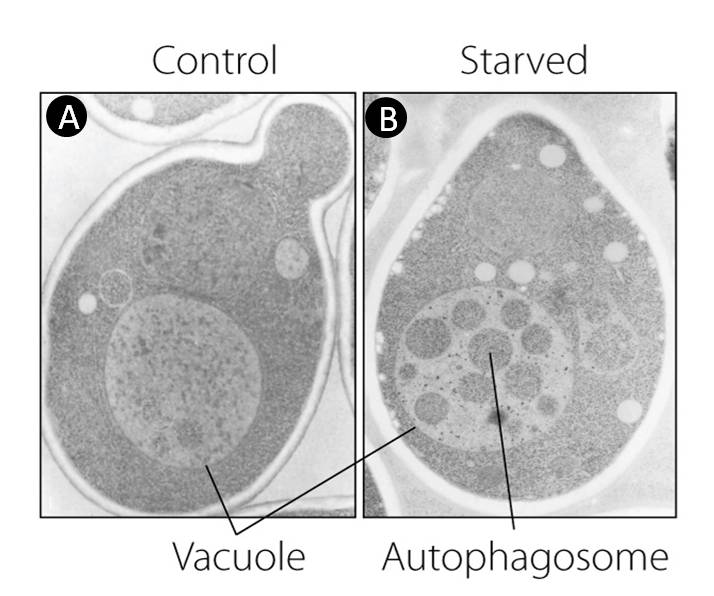 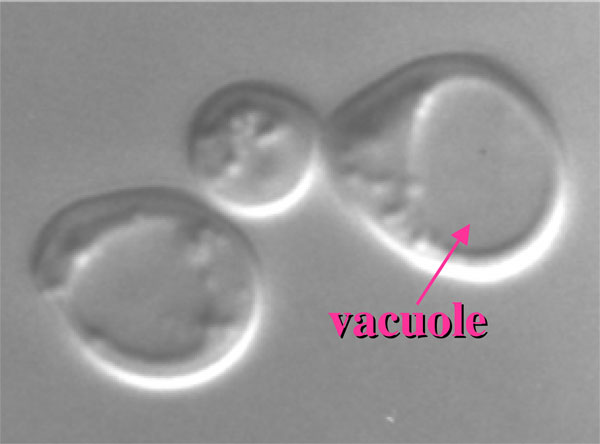 AUTOFAGIA
Abordagem biologia celular
MET
Vesículas de membrana dupla (autofagossomo)
Fusão com o vacúolo
Igual a sequencia de
eventos em cel. animal
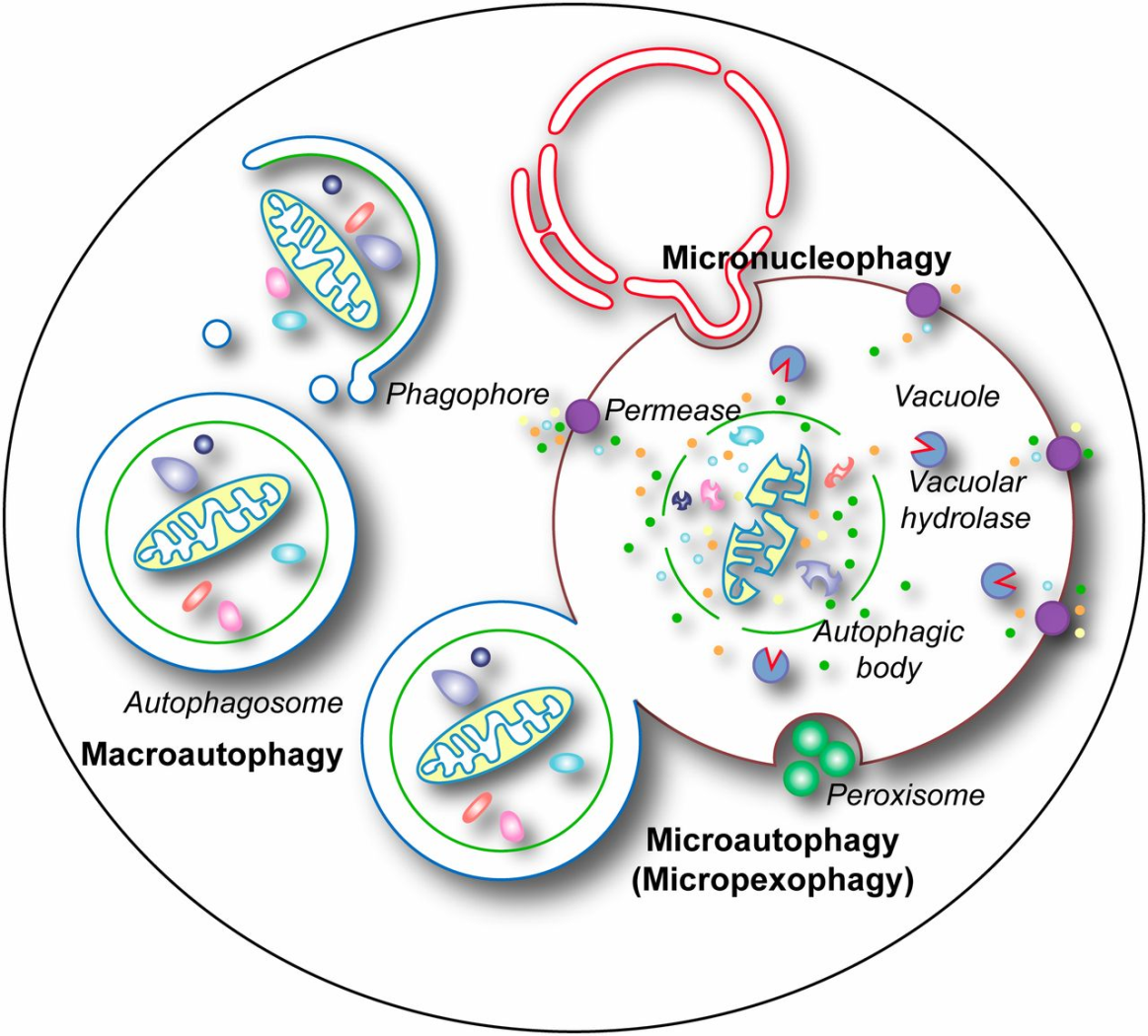 Baba M, Takeshige K, Baba N, Ohsumi Y. Ultrastructural analysis of the autophagic process in yeast: detection of autophagosomes and their characterization. J Cell Biol 1994; 124:903-913.
AUTOFAGIA
Yoshinori Ohsumi  leveduras
Ensaio para medir a atividade autofágica (pho860):
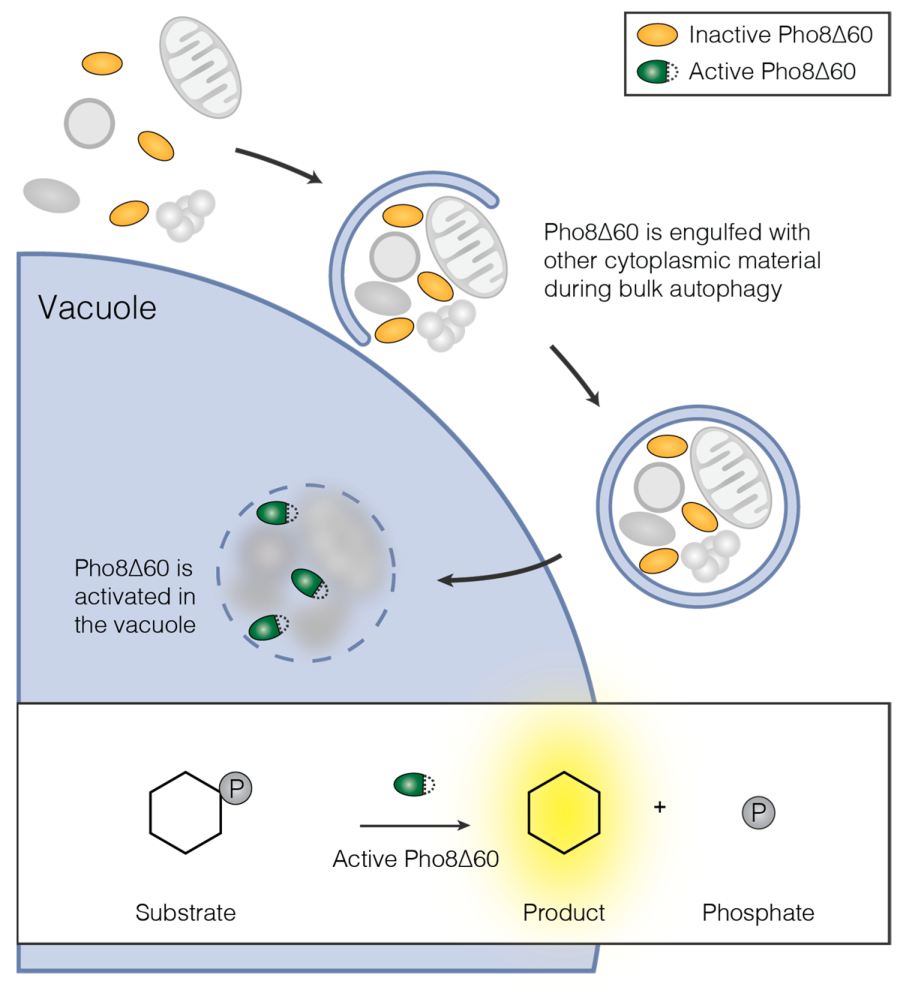 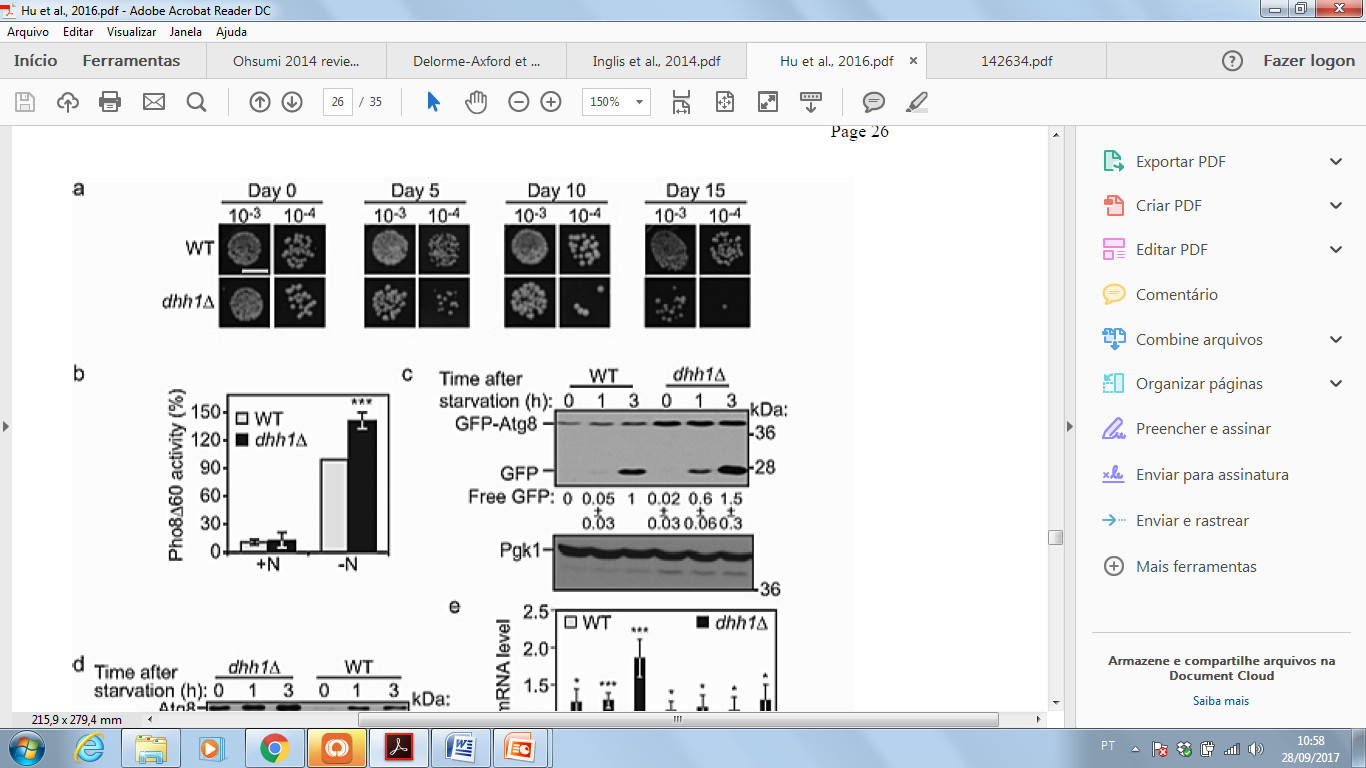 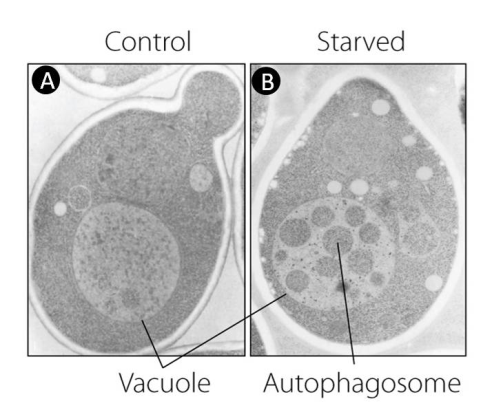 AUTOFAGIA
Mutantes  Privação nutricional  inibição da formação dos corpos autofágicos
Tsukada M, Ohsumi Y. Isolation and characterization of autophagy-defective mutants of Saccharomyces cerevisiae. FEBS Lett 1993; 333:169-174.
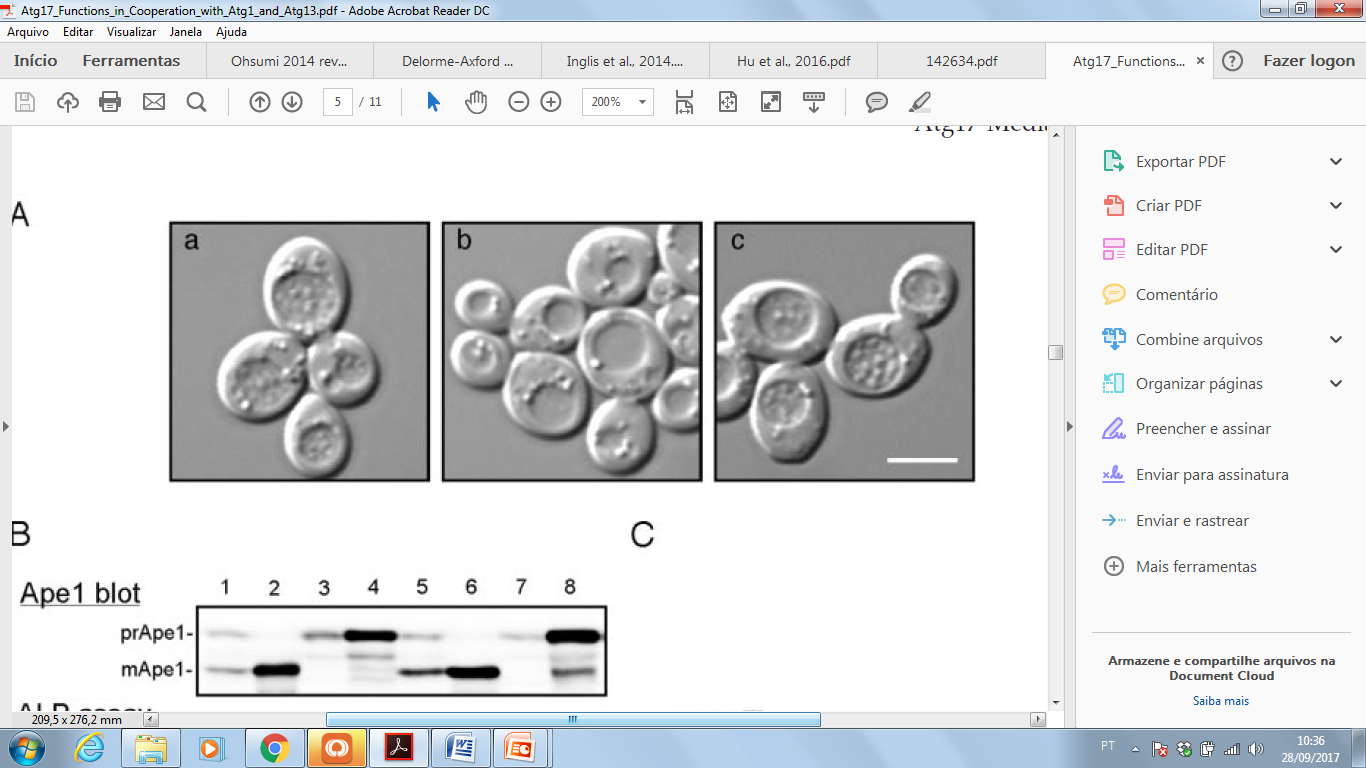 AUTOFAGIA
Mutantes  Privação nutricional  
Afeta viabilidade (+ de 100 mutantes deficientes para autofagia)
15 grupos de complementação
3              6            9            12             15
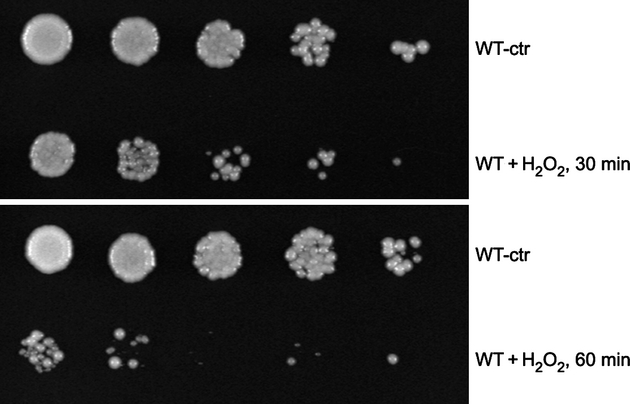 selvagem
Mutante atg
Privação nutricional por nitrogênio
selvagem
Mutante atg
Dias sob privação nutricional
Autofagia
Klionsky
Mecanismo constitutivo de entrega de enzimas hidrolíticas para o vacúolo
CVT  “cytoplasm to vacuole targeting”
Mesmo aparato da autofagia  mecanismo biossintético
Modelo de estudo de autofagia seletiva
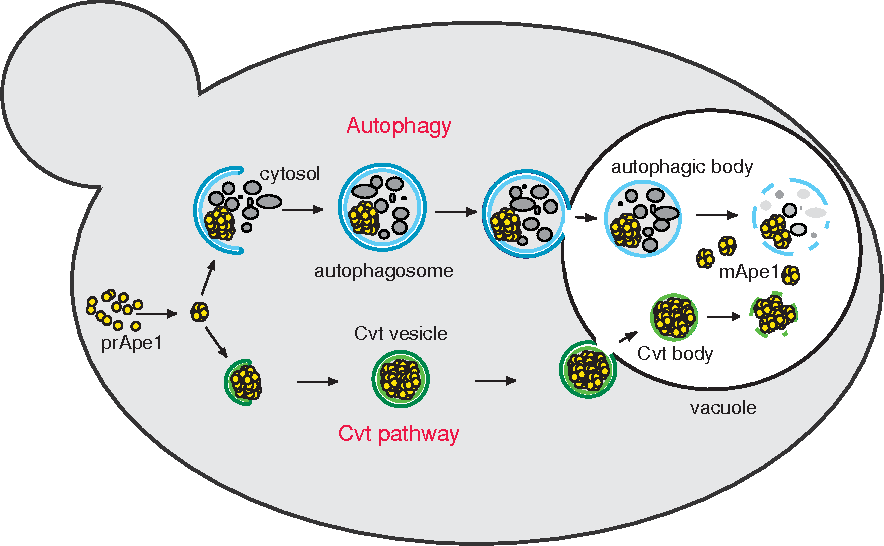 Harding TM, Morano KA, Scott SV, Klionsky DJ. Isolation and characterization of yeast mutants in the cytoplasm to vacuole protein targeting pathway. J Cell Biol 1995; 131:591-602.
AUTOFAGIA
Y. Ohsumi  > 37 genes envolvidos com autofagia em levedura e mamífero
MACROAUTOFAGIA (AUTOFAGIA)  PORÇÕES ALEATÓRIAS DO CITOPLASMA
			           INDUÇÃO PRIVAÇÃO NUTRICIONAL (TOR)
VACÚOLO
AUTOFAGIA SELETIVA  PROTEÍNAS ESPECÍFICAS E ORGANELAS
CVT (CITOPLASM TO VACULE TARGETING)  LEVA HIDROLASES PARA O VÁCUOLO
				        CONSTITUTIVO/SEM INDUÇÃO
MACROAUTOFAGIA (AUTOFAGIA)  PORÇÕES ALEATÓRIAS DO CITOPLASMA
			           INDUÇÃO PRIVAÇÃO NUTRICIONAL (TOR)
MICROAUTOFAGIA 	 NÃO TEM AUTOFAGOSSO
LISOSSOMO
AUTOFAGIA SELETIVA  PROTEÍNAS ESPECÍFICAS E ORGANELAS
			MITOFAGIA, PEROXIFAGIA, ETC.
AUTOFAGIA
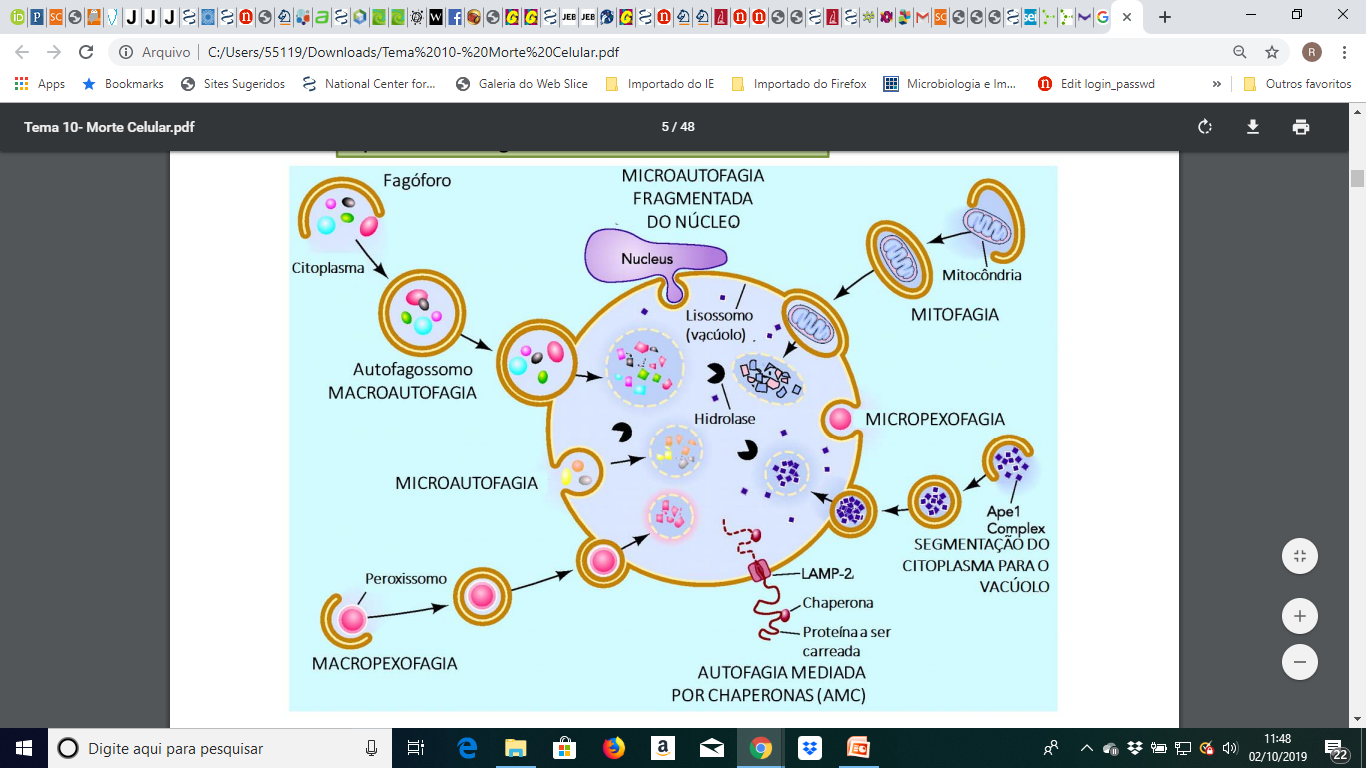 Autofagia
Nomenclatura normatizada: ATG
Clonagem por complementação de mutantes
Genes codificadores de proteínas com função desconhecida
Proteinas ATGs interagem formando complexos funcionais
ATG8/ATG4
ATG8 se liga a membrana do 
autofagossomo
ATG4 processa ATG8
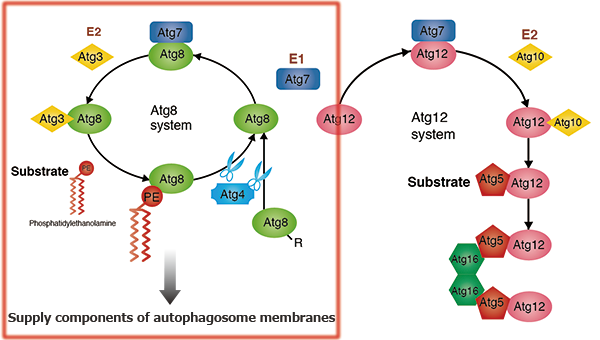 Autofagia
ATG8  marcador de autofagia em WB
Fusão de Gfp-Atg8
LC3 em mamíferos
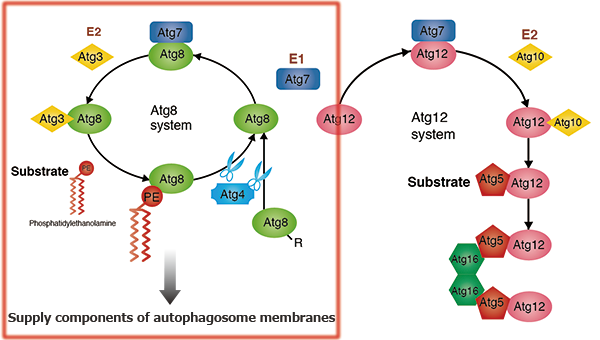 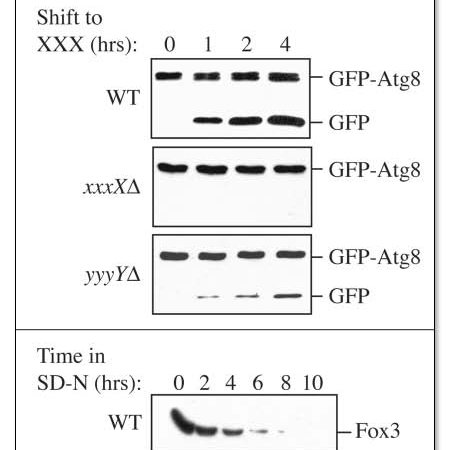 AUTOFAGIA
Organização do autofagossomo
Hierárquico
PAS (pre autophagosome structure)
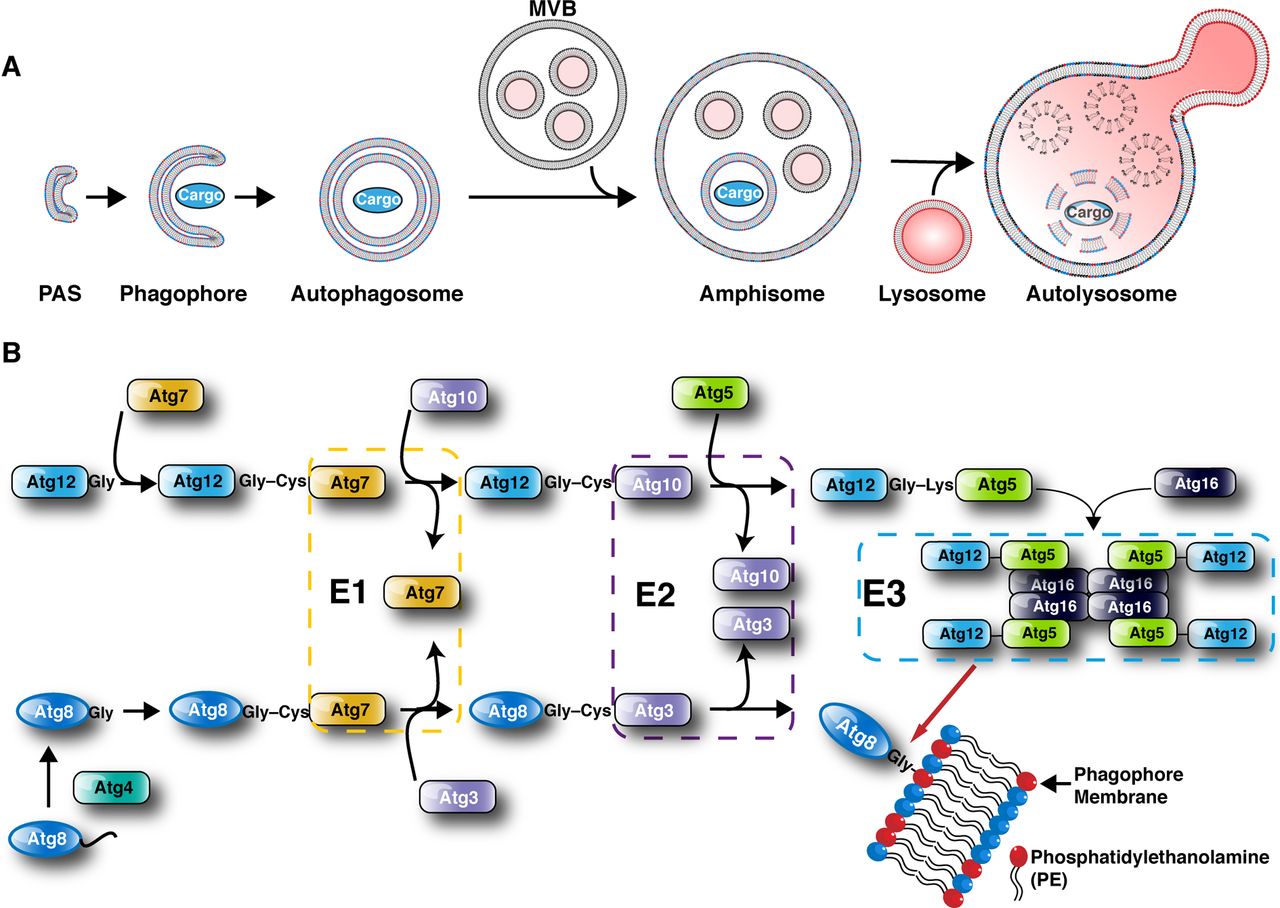 Autofagia
Mecanismos extremamente conservado de leveduras a mamíferos
Em mamíferos muitos genes codificam para a mesma proteína
Complexidade do sistema e alta regulação
Camundongo transgênico  Gpf-LC3 (ATG8)
Camundongos knockout para ATGs
ATGs em plantas, Drosophila, C. elegans
Autofagia
Autofagia e doença
Knockouts que afetam autofagia no tecido nervoso causando neurodegeneração
Redução da autofagia no fígado  predisposição de tumores e hipertrofia do órgão
Requerida no estágio embrionário
Neurônios  longevidade  controle de qualidade de suas proteínas
Supressão de tumores
Combate à patógenos
Xenofagia  patógenos intracelulares
AUTOFAGIA
https://www.youtube.com/watch?v=Rjn2zfgqR6o
https://www.youtube.com/watch?v=h3el0-7n3lA&t=310s
AUTOFAGIA
Marcos históricos
Yoshinori Ohsumi. Historical landmarks of autophagy research. Cell Research (2014) 24:9-23.
AUTOFAGIA
Privação nutricional  diminuição de suprimentos nutricionais que representa uma ameaça à sobrevivência das células, as quais precisam se adaptar a esta condição até que níveis adequados de nutrientes sejam obtidos novamente.
A reciclagem de proteínas é importante neste momento, gerando um pool mínimo de aminoácidos para a síntese de proteínas essenciais.
AUTOFAGIA
A homeostase depende do equilíbrio entre a degradação e a síntese de novas proteínas
Schoenheimer em 1942  “protein turnover”
Degradação de proteínas  homeostase
Privação nutricional (starvation)  degradação de proteínas
Reciclagem de proteínas  intrínseca
Processo altamente regulado